WARM-UP
Why do we use the Socratic method?

Does the Socratic method challenge or support authority? Why?
The Peloponnesian War 431- 404 BC
Athens and Sparta fought for control of the Greek peninsula and surrounding colonies 

Sparta laid siege to the city of Athens 

Athenians suffered from starvation and Siege

Surrendered to Sparta
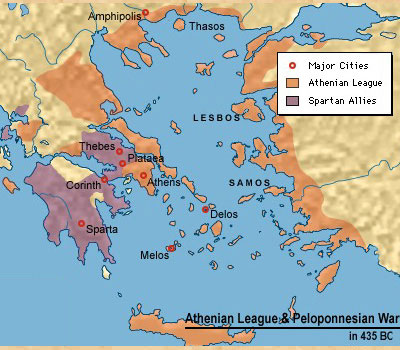 Athens in Crisis
Sparta set up the rule of the 30 tyrants in Sparta
 
Critias, a particularly brutal tyrant, was once a student of Socrates

Democracy Restored a year later
But every fragile 
Athens would never truly recover
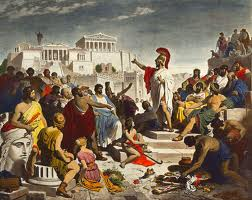 The Trial of Socrates
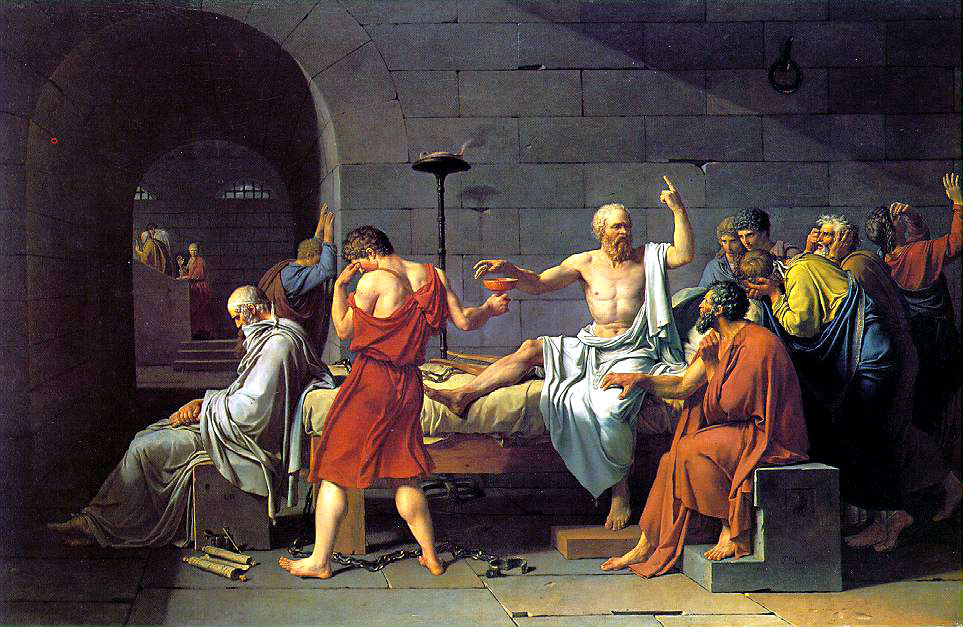 Athens convicted Socrates of impiety and corrupting the youth
Condemned to die by drinking poison (hemlock)
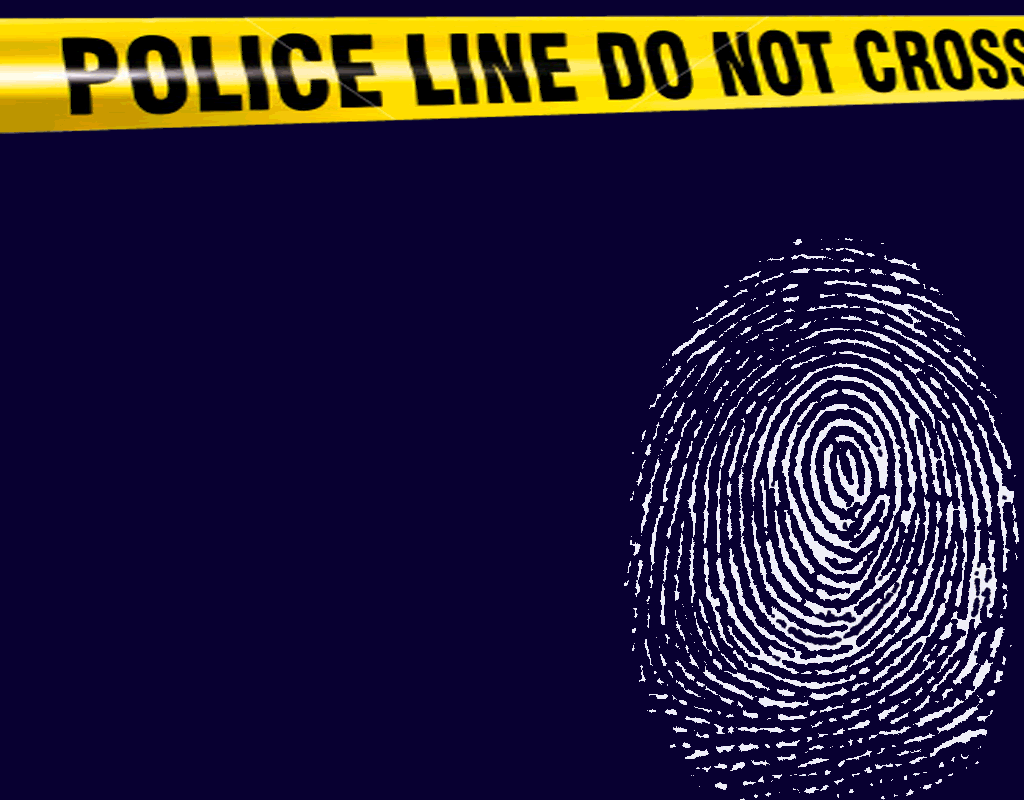 The Mock Trial of Socrates
How can questions help us form our arguments?
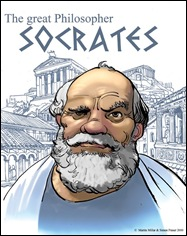 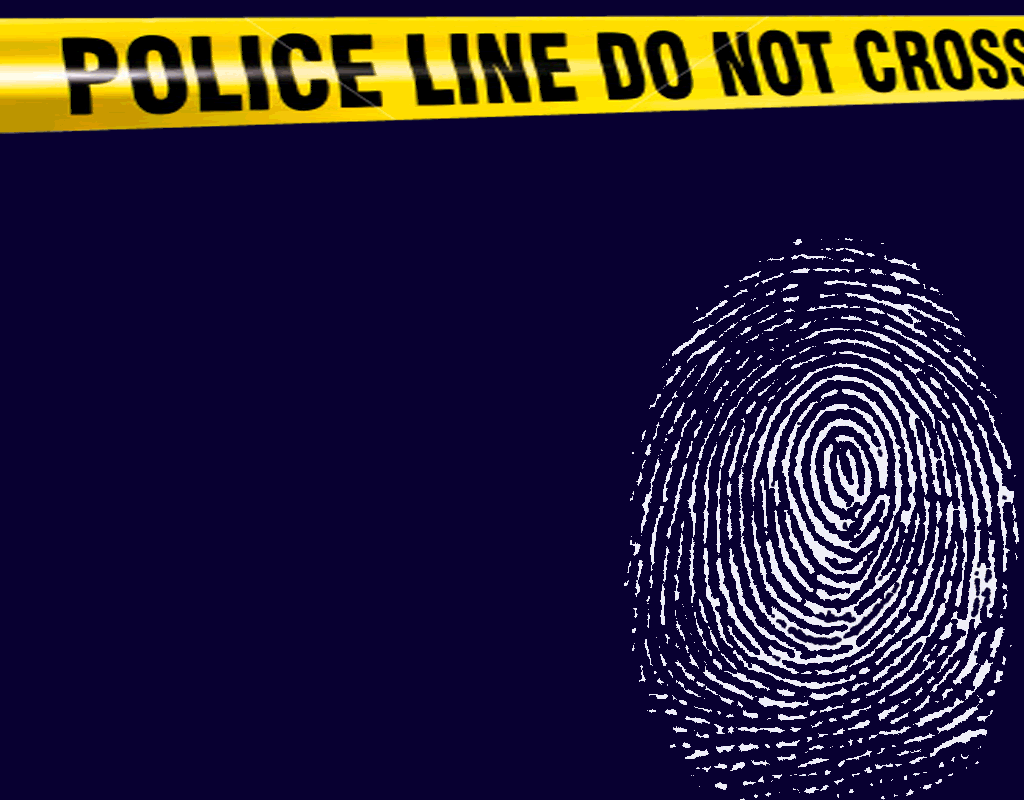 Your Case Dossier
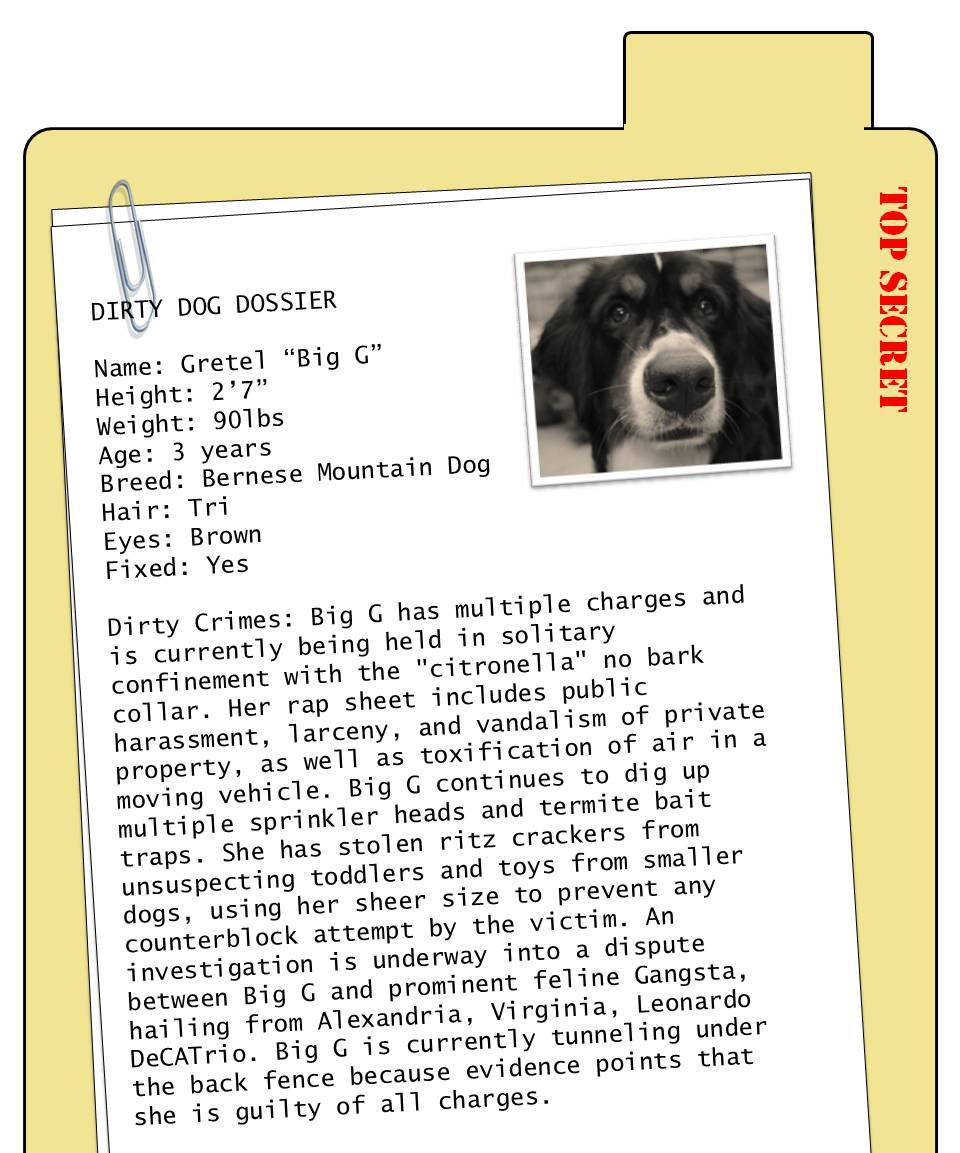 You will hand back this dossier with your completed work at the end of the trial 
Dossier: a file with all your information on the case or person on trial 
Socrates Rap Sheet
Two Readings
Each Days Worksheets
Grading Rubrics

Lets Review the Socrates’ Rap Sheet
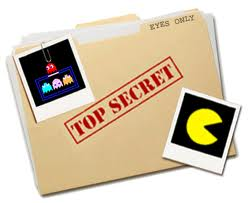 Socrates v. Athens
Justices:
Anh, Lila, Moenay, Raj 

Prosecution Lawyers:
Ava, Gina, Tiffanie, Natan, Ciara, 

Socrates Lawyers:
William, Francesca, Taylor, Zayim, Beatriz
Justices:
Albert, Robert, Carter, Chris

Prosecution Lawyers:
Mei, Amanda, Kimberly, Tania, Alison, 

Socrates Lawyers:
Danilee, Jennifer, Ahmed, Adel, Lucy
What questions do we need to ask?
In your group, brainstorm what you need to know to create an argument for the defense/prosecution
If you are the jurors, create questions for what you need to know to decide whether Socrates is guilty or innocent
Write your questions on the giant post-it note paper 
Be prepared to present your questions to the class
FIRST PIECE OF EVIDENCE
READ THE SUMMARY OF THE APOLOGY

You will be graded on thoughtful highlighting and note taking
What is useful highlighting? 
Don’t highlight the whole page, then its useless. Highlight key points in a paragraph

What is useful note taking?
Questions?
Key arguments
Note taking is really useful if you want to go back to a long reading and find a specific passage or argument